Informacja o rezultatach projektu np. Budowa Krajowego Węzeł Identyfikacji Elektronicznej
Anna Weber
Kierownik Projektu WT+WK / MC
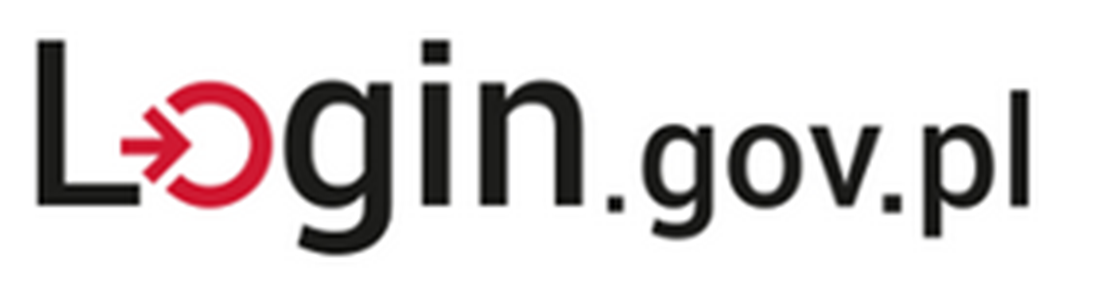 Agenda
Koszt realizacji projektu
KPI projektu
Co wdrożono w ramach projektu?
Dlaczego wdrożono Węzeł Krajowy?
Węzeł Krajowy, a bezpieczeństwo
Dostępne środki identyfikacji na login.gov.pl
Zrealizowane przyłączania do WK i w trakcie 
Harmonogram przyłączania systemów publicznych do Węzła
2
Koszt realizacji projektu
9,11 mln zł
Projekt został w całości zrealizowany ze środków budżetu państwa.

Całkowity koszt realizacji projektu brutto (bez kosztów utrzymania) wyniósł 9 110 707,42 zł
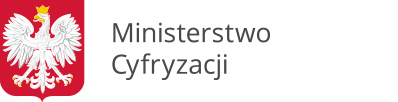 KPI projektu
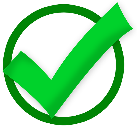 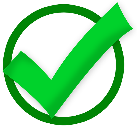 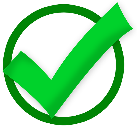 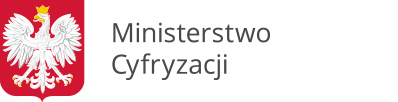 Co wdrożono w ramach projektu (zob. ustawa o usługach zaufania oraz identyfikacji elektronicznej art. 21a ust. 2)
Węzeł Krajowy jest rozwiązaniem organizacyjno-technicznym umożliwiającym uwierzytelnianie użytkownika systemu teleinformatycznego, korzystającego z  usługi online, z wykorzystaniem środka identyfikacji elektronicznej wydanego w systemie identyfikacji elektronicznej przyłączonym do tego węzła bezpośrednio albo za pośrednictwem węzła transgranicznego

[Art. 21a ] Krajowy schemat identyfikacji elektronicznej obejmuje:
węzeł krajowy identyfikacji elektronicznej i przyłączone:
systemy identyfikacji elektronicznej
systemy w ramach których udostępniane są usługi online
węzeł transgraniczny
notyfikowane w Komisji Europejskiej zagraniczne systemy identyfikacji elektronicznej
Publiczny schemat obejmuje dwa węzły
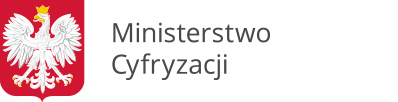 Dlaczego wdrożono Węzeł Krajowy?
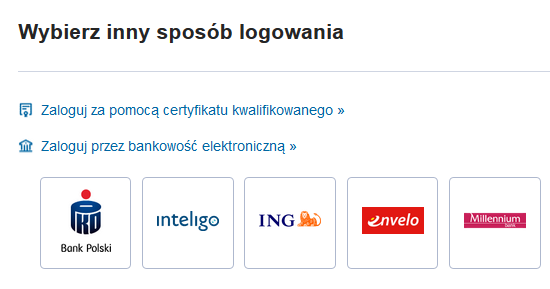 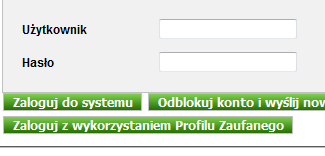 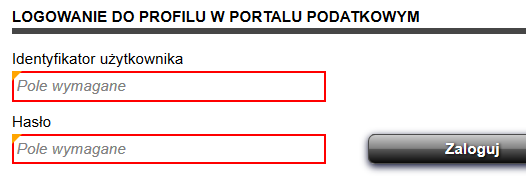 ePUAP
Profil Zaufany
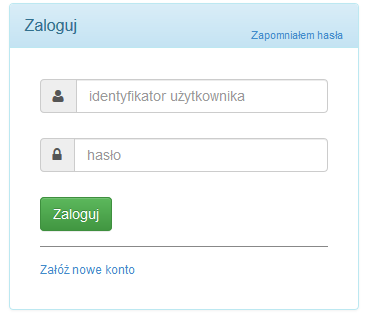 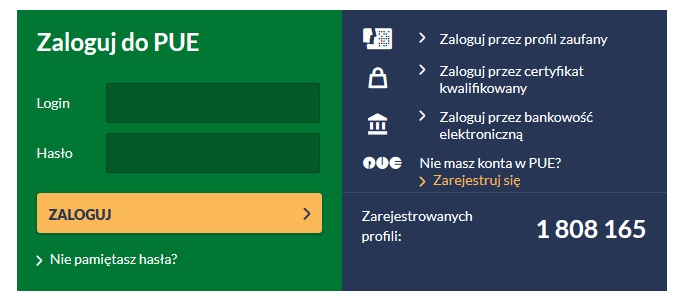 CEIDG
PKO BP
PRZYKŁADOWI DOSTAWCY USŁUG
(DU)
PRZYKŁADOWI DOSTAWCY ŚRODKÓW IDENTYFIKACJI 
(DŚI)
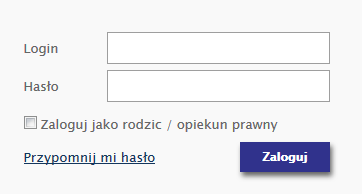 PUE ZUS
T-Mobile
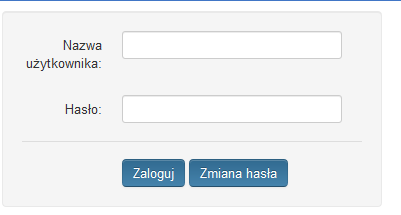 Operator Pocztowy
EMPATIA
Kto zapamięta te loginy i hasła?
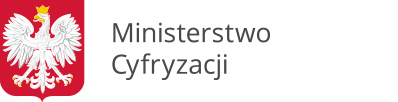 Węzeł Krajowy a bezpieczeństwo
Systemy sprawdzone w praktyce 
przyłączanie już istniejących systemów identyfikacji

Sprawdzony poziom bezpieczeństwa
audyt zgodności z wymaganiami dla poziomów bezpieczeństwa środków identyfikacji elektronicznej określonymi dla systemów notyfikowanych w KE (zob. rozp. Komisji (UE) 2015/1502)

Kary odstraszające potencjalnych cyberprzestępców 
kary za fałszowanie tożsamości, posługiwanie się fałszywą tożsamością itd.

Stały nadzór

Inne zabezpieczenia
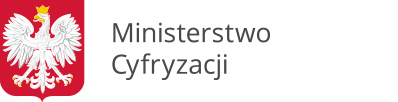 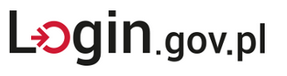 Dostępne środki identyfikacji na
OBECNIE
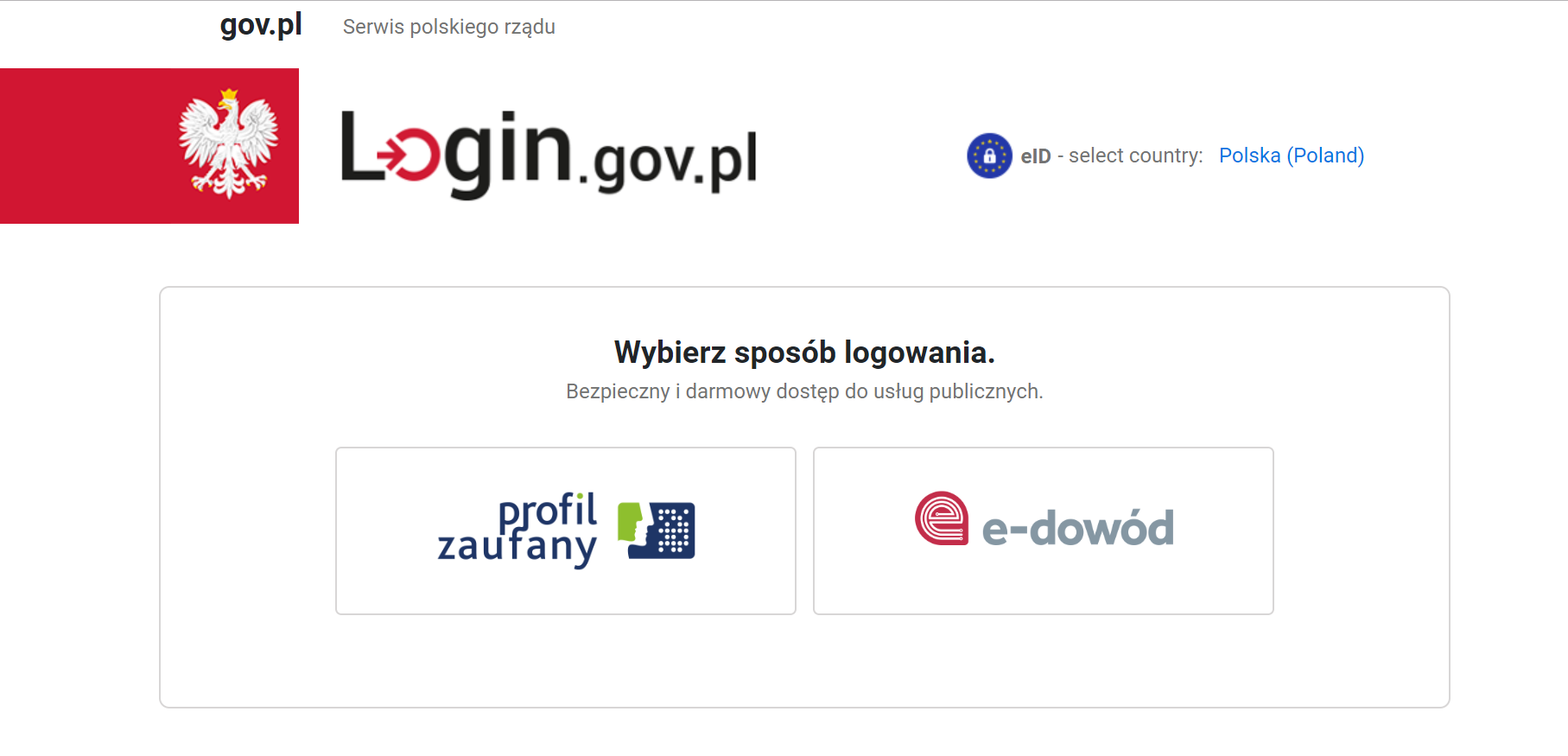 Zrealizowane przyłączania do WK i w trakcie
PODŁĄCZONE/ WYDANA DECYZJA
W TRAKCIE TESTÓW
[MC] EPUAP
[CSIOZ] Internetowe Konto Pacjenta
[ZUS] Platforma Usług Elektronicznych
[MRPiPS] Empatia Portal Informacyjno-Usługowy
[MRPiPS] Praca.gov
[MPiT] CEIDG
[MPiT] Biznes.gov
[CSIOZ] Gabinet.gov
Urząd Miasta Oświęcim
Urząd Gminy Płużnica
Urząd Gminy Grudziądz
Urząd Gminy Brzozie
Urząd Gminy Brodnica
Urząd Gminy Lisewo
Urząd Gminy Ryńsk
Urząd Gminy Zbiczno
Urząd Gminy Górzno
Urząd Gminy Łasinie
Causa Finita S.A (Ultima Ratio)
Urząd Patentowy
Krajowy Ośrodek Wsparcia Rolnictwa
Kasa Rolniczego Ubezpieczenia Społecznego Rzeczpospolitej Polskiej
Instytut Ochrony Środowiska
Naczelna Dyrekcja Archiwów Państwowych
Centrum Informatyczne Edukacji
Urząd Marszałkowski Województwa Warmińsko-Mazurskiego
Urząd Miasta Konin
Uniwersytet Warszawski
Urząd Miejski w Świebodzicach
Urząd Miejski w Żarowie
Urząd Gminy Rokietnica 
Urząd Miejski w Strzegomiu
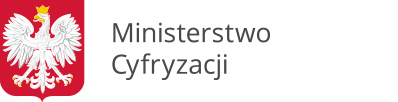 Harmonogram przyłączania do WK(art. 60 ustawy z dnia 5 lipca 2018 o zmianie ustawy o usługach zaufania oraz identyfikacji elektronicznej oraz niektórych innych ustaw)
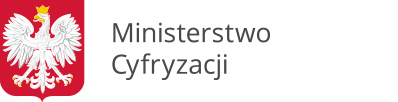 Korzyści z budowy Węzła Krajowego
Dostarczenie centralnego rozwiązania umożliwiającego integrację Dostawców Środków Identyfikacji z Dostawcami Usług, dzięki czemu realizacja usług elektronicznych nie będzie wymagała integracji poszczególnych elementów między sobą.

Zwiększenie bezpieczeństwa usług cyfrowych poprzez ujednolicenie standardu integracji Dostawców Środków Identyfikacji i Dostawców Usług a tym samym minimalizacja ryzyka związanego z nieuprawnionym dostępem do danych identyfikacyjnych

Upowszechnienie usług cyfrowych w Polsce dzięki możliwości wyboru kilku Dostawców Środków Identyfikacji w celu identyfikacji użytkownika na potrzeby realizacji usług.
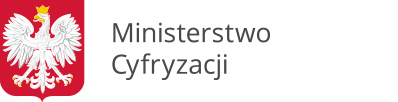 Architektura – aktualna i planowana
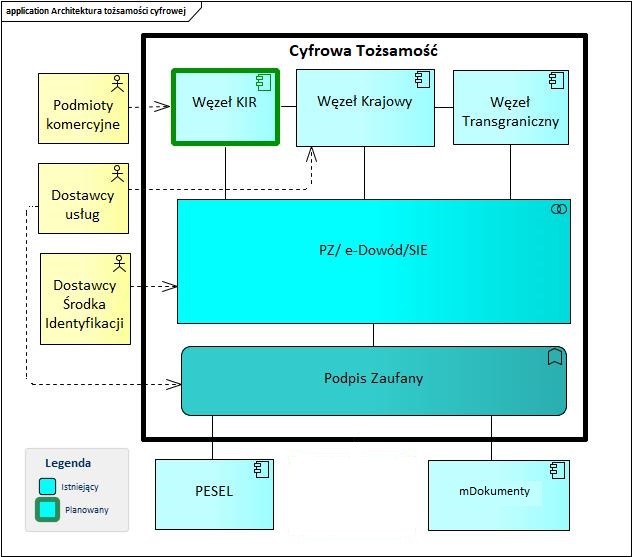 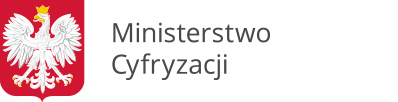 Przyłączenie systemu usługowego do węzła w praktyce
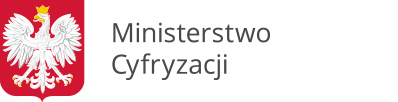 Dokumentacja
Dokumentacja dostępna jest na stronie BIP MC
https://mc.bip.gov.pl/wezel-krajowy/wezel-krajowy-dokumentacja-dotyczaca-integracji-z-wezlem-krajowym.html
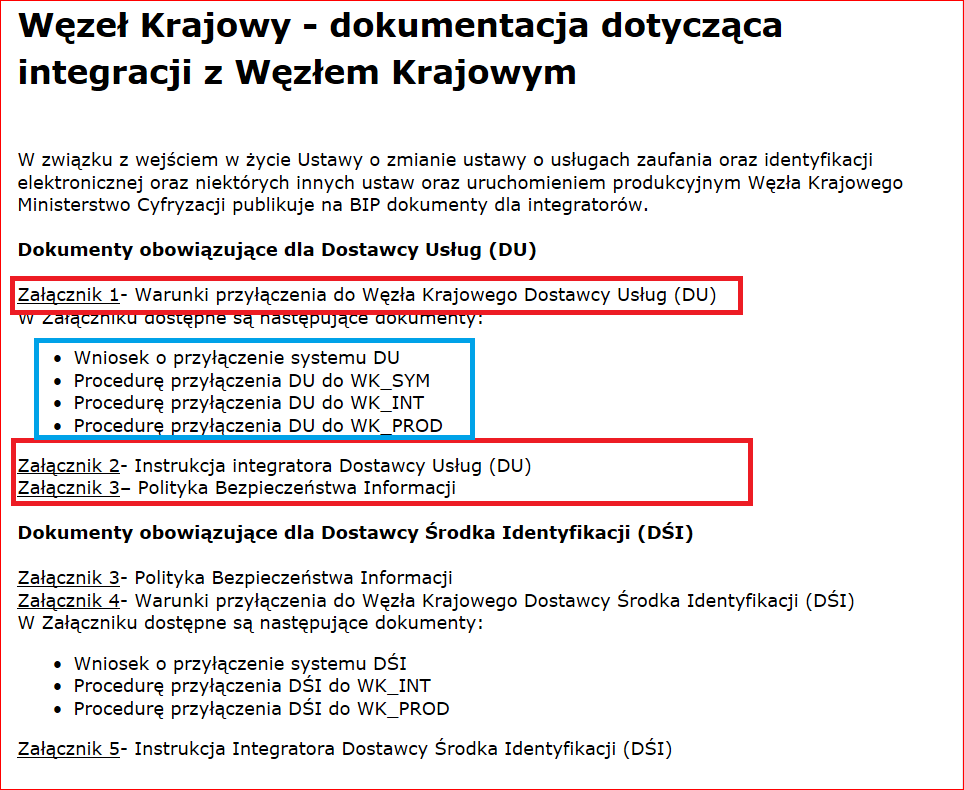 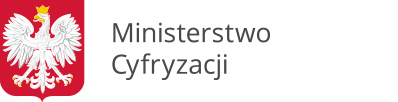 Proces bez węzła (usługodawca określa środki eID)
Albo profil zaufany
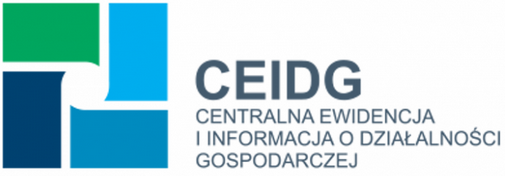 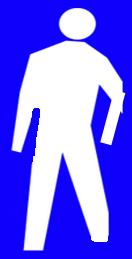 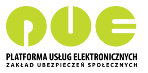 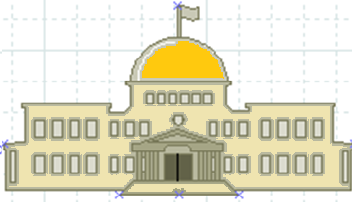 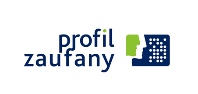 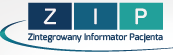 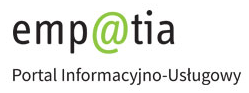 Kowalski
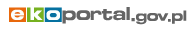 Podmiot Publiczny
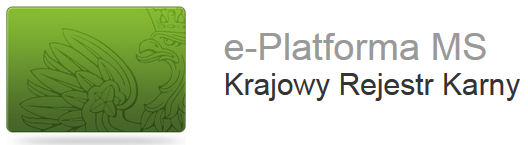 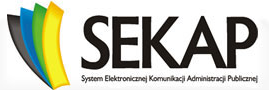 Albo odrębne sposoby identyfikacji ustalane 
i utrzymywane przez usługodawców
Węzeł krajowy
System
firmy X
System
firmy B
System
firmy Y
System
firmy Z
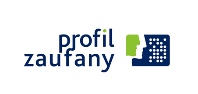 Proces z węzłem (usługodawca decyduje o poziomie bezpieczeństwa, usługobiorca wybiera odpowiedni środek eID )
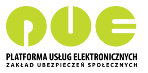 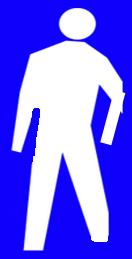 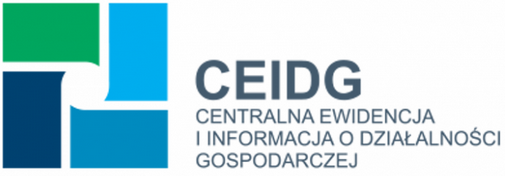 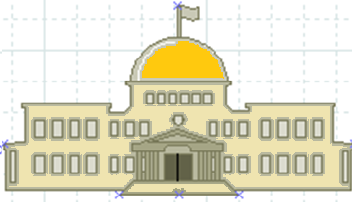 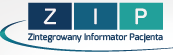 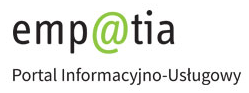 Kowalski
e-Dowód
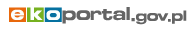 Podmiot Publiczny
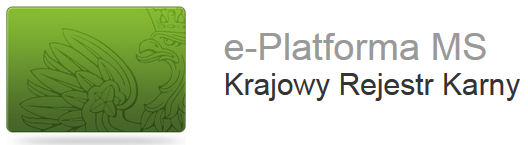 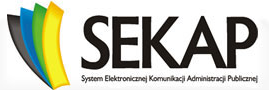 Sposoby identyfikacji wybierane 
przez usługobiorców
Architektura rozwiązania
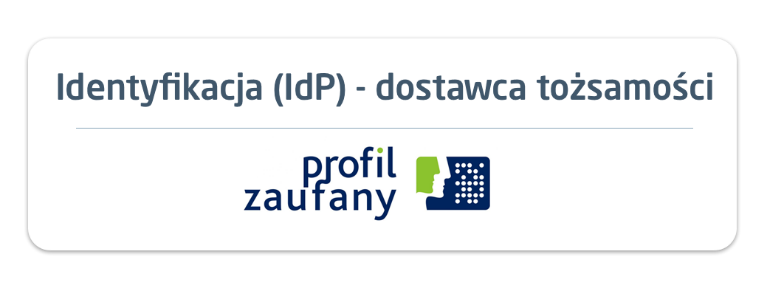 Dostawca Środka Identyfikacji


Banki, telekomy i inne, centra certyfikacji
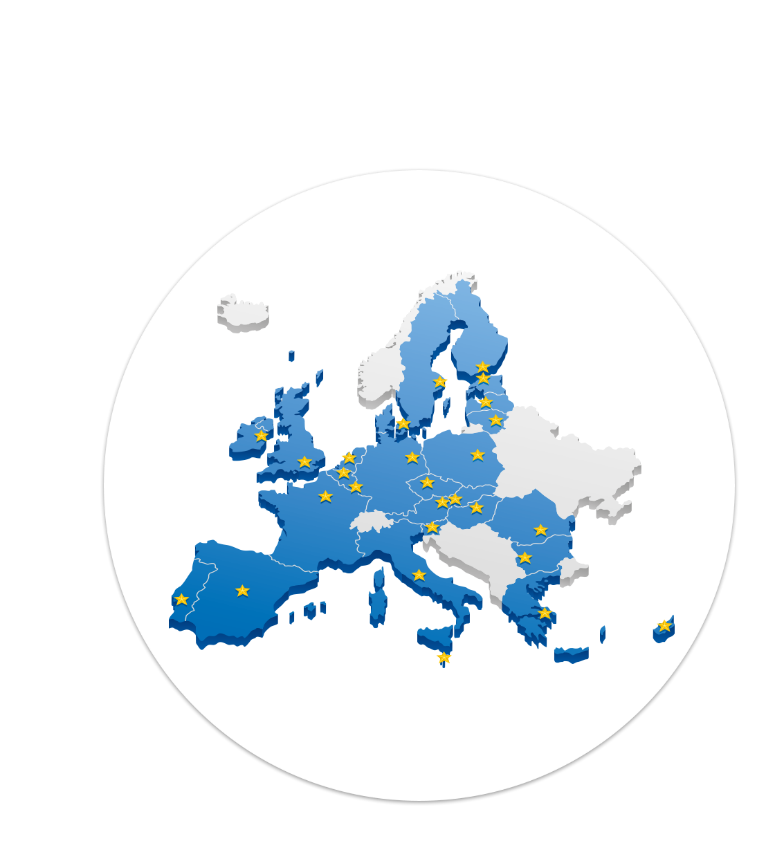 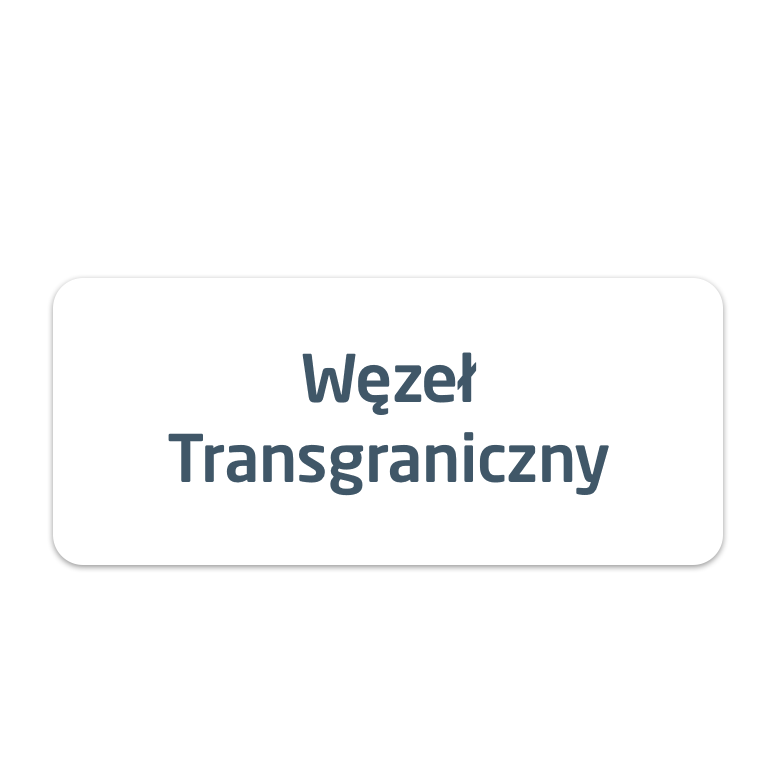 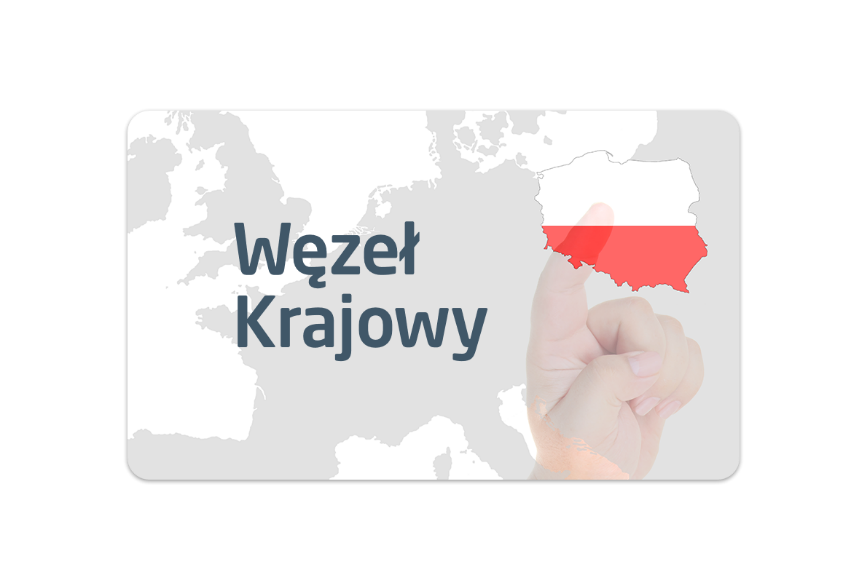 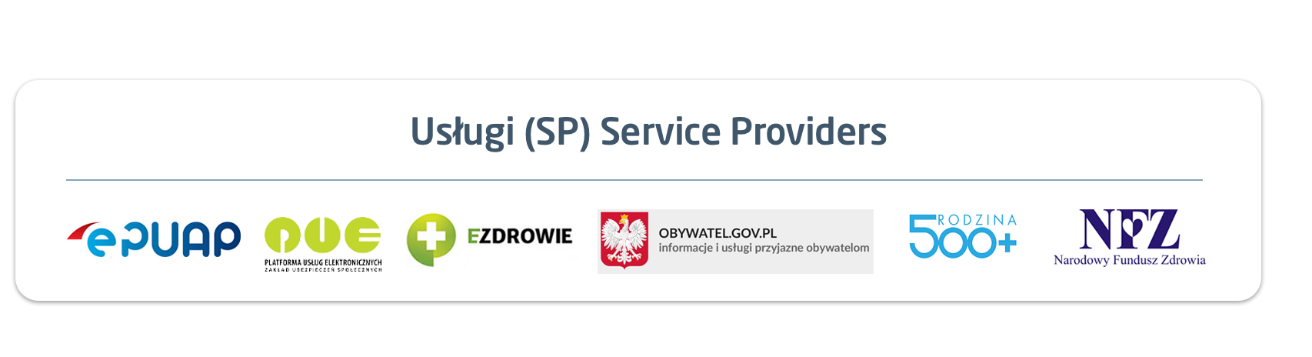 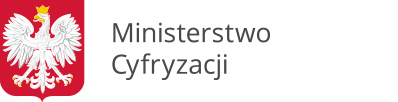 Jakie usługi powinny zostać podłączone do Węzła?
Co to jest usługa online, o której mowa w przepisach dotyczących przyłączania do węzła krajowego? 
Usługa online to usługa pozwalająca na załatwienie sprawy przez Internet, wymagająca uwierzytelnienia użytkownika tej usługi za pomocą środka identyfikacji elektronicznej przyłączonego do Węzła Krajowego, dla którego wskazano wymagany poziom bezpieczeństwa zgodny z wymaganiami określonymi w przepisach wydanych na podstawie art. 8 ust. 3 rozporządzenia Parlamentu Europejskiego i Rady (UE) nr 910/2014 w sprawie identyfikacji elektronicznej i usług zaufania w odniesieniu do transakcji elektronicznych na rynku wewnętrznym oraz uchylające dyrektywę 1999/93/WE, zwane dalej „rozporządzeniem 910/2014”.3 

Powyższe oznacza łącznie, że do Węzła Krajowego powinny być przyłączone systemy teleinformatyczne, w których świadczone są usługi spełniające następujące warunki: 
są realizowane przez Internet, 
są usługami świadczonymi przez podmiot publiczny, 
wymagają uwierzytelnienia użytkownika za pomocą środka identyfikacji elektronicznej o określonym poziomie bezpieczeństwa (niskim, średnim lub wysokim), które może być realizowane za pośrednictwem tego węzła.
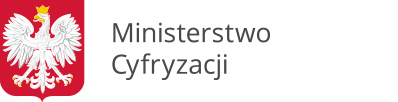 Ministerstwo Cyfryzacji
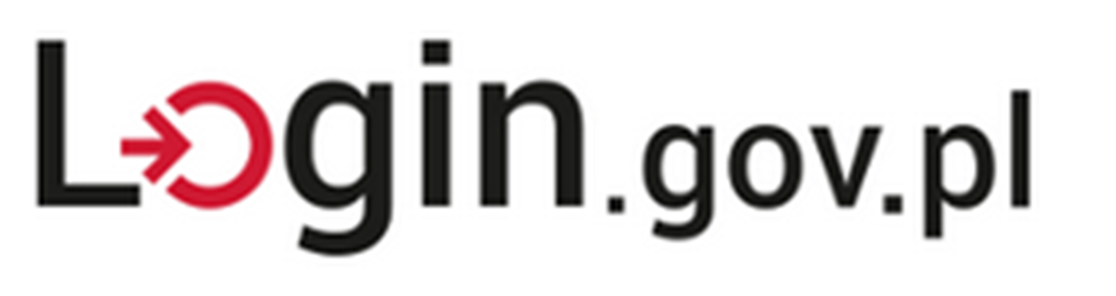 Dziękuję za uwagę

Anna Weber 
anna.weber@mc.gov.pl
19